Responsible
Drinking
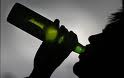 Objectives
Define responsible drinking
List consequences of  irresponsible drinking
Discuss facts about underage drinking
Discuss drinking responsibly tips
Media Messages
Messages:
Binge drinking is out of control on college campuses 
Having a drink once a day promotes good health
Don’t Drink and Drive
Drink in moderation 
Drink responsibly
If you want to have fun, date, or watch sports then you have to drink
Definitions
One drink: defined as 5 oz of wine (12 percent alcohol), 1.5 oz of 80-proof distilled spirits, or 12 oz of regular beer







5 oz of 12% wine = 5 X .12 = 0.6 oz of pure alcohol
1.5 oz of 80 Proof = 1.5 X .40 = 0.6 oz of pure alcohol 
    Note: 80 proof = 40% alcohol
12 oz X 5% beer = 12 x .05 = 0.6 oz of pure alcohol
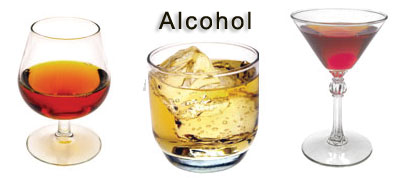 Definitions
Binge (Episodic) Drinking: having five or more drinks on a single occasion at least once in the past 30 days
Moderate Drinking: (multiple definitions)
One drink per typical drinking occasion at least once a week, or 2-4 drinks per typical drinking occasion 2-3 times per month, or 5 or more drinks per typical drinking occasion once a month or less
The consumption of up to 1 drink per day for women and up to 2 drinks per day for men
Responsible Drinking: Not drinking irresponsibly?
Irresponsible Drinking
Results of Irresponsible Drinking
DUI
Vomiting
Hangover
Unexpected guest for breakfast
Unprotected sex
Unwanted sex
Possible STD
Fighting
Loss of control – doing stupid things
Reduced work quality and performance
Financial problems
Injury 
Problems with friends and family
Health related problems
Spouse/child abuse
Passing out
Black outs
Death
50%
Spousal
 Abuse
39%
Fatal
Crashes
20-35%
Suicides
28-52%
Murders
41-51%
Assaults
Alcohol And/or Other 
Drugs Are 
Associated With:
25-45%
Sexual
Assault
56%
Manslaughter
Charges
40%
Child
Abuse
25-50%
Drowning
Deaths
47%
Industrial
Accidents
National Statistics, Center for Substance Abuse Programs
Responsible Drinking
Responsible drinking habits vary from person to person; biology, sociology, and genealogy all play a role in what is considered responsible drinking.  
Due to medical conditions or dependence issues some individuals must abstain from alcohol to be considered a responsible drinker.
Responsible Drinking: Drinking in a way that it does not adversely affect an individual’s ability to fulfill their legal, moral, or social obligations nor does it negatively impact their health, job performance, or quality of life.
Drinking Tips
Eat before and during drinking.
Before you Celebrate… Designate.  Identify a responsible driver or use public transportation.
Don’t chug your drinks; drink slowly and make your drinks last.
Alternate between alcoholic and nonalcoholic drinks.
Remember the word HALT, don’t drink if you’re Hungry, Angry, Lonely, or Tired.
Drinking Tips
Do not lose control of yourself.
Remember, it’s ALWAYS ok NOT to drink.
Avoid binge or other high risk drinking behaviors.
Take a buddy and watch each others back
Don’t leave your buddy behind 
Don’t drink when taking medication
Underage
Drinking
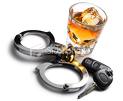 Underage Drinking - The Controversy
Beliefs (by many): 
If a Soldier is old enough to vote, enlist in the Army, and die for their country; then he/she should be old enough to drink alcohol.
If an 18 year old person can vote, get married, enter into legal contracts, and smoke; then they should also be able to drink alcohol if they choose.  
Alcohol is a legal drug for someone 21 or over; young adults want the right to make the decision whether to drink or not.
Underage Drinking - The Controversy
Facts:
The drinking age in the Army depends on where you are stationed:
CONUS installation – 21 years old
Europe – 17 years old
Korea – 20 Years old
Puerto Rico – 18 Years old
Most Soldiers that deploy to fight in a war or conflict cannot drink alcohol in the area of operation regardless of their age.
Underage Drinking - The Controversy
Facts  (Continued)
 Soldiers who are deployed and get afforded R&R in country or a nearby country may be able to consume alcohol regardless of age.
 USAR and NGB Soldiers under 21 cannot consume alcohol on or off activated status while in the US.
 Under 21 firefighters cannot consume alcohol and they put their lives on the line nearly everyday.
Underage Drinking
The real deal
The law is the law.  It doesn’t matter whether or not you agree with it; you must still abide by it. 
You may believe that male Soldiers should be allowed to use an umbrella when wearing class As or that female Soldiers should be able to wear ear rings in BDUs; but both violate AR 670-1. 
Soldiers follow the uniform regulation and Soldiers should follow the under age drinking laws.
Summary
Party Responsibly. Have a good time and blow off steam, but don’t make drinking your priority. You should be there to have a good time not there just to get drunk.
Plan Ahead. Make sure you’ve arranged for a sober ride home BEFORE going out. 
Pace Yourself. Limit yourself to one drink per hour or alternate between alcoholic and non-alcoholic drinks. 
Don’t drink if you are underage. UCMJ
Don’t support underage drinking. UCMJ
Warrior 0-0-1: zero underage drinking, zero DUIs, and no more than 1 drink an hour
Remember your …
WARRIOR
P
ersonal Courage
R
espect
I
ntegrity
D
uty
E
xcellence